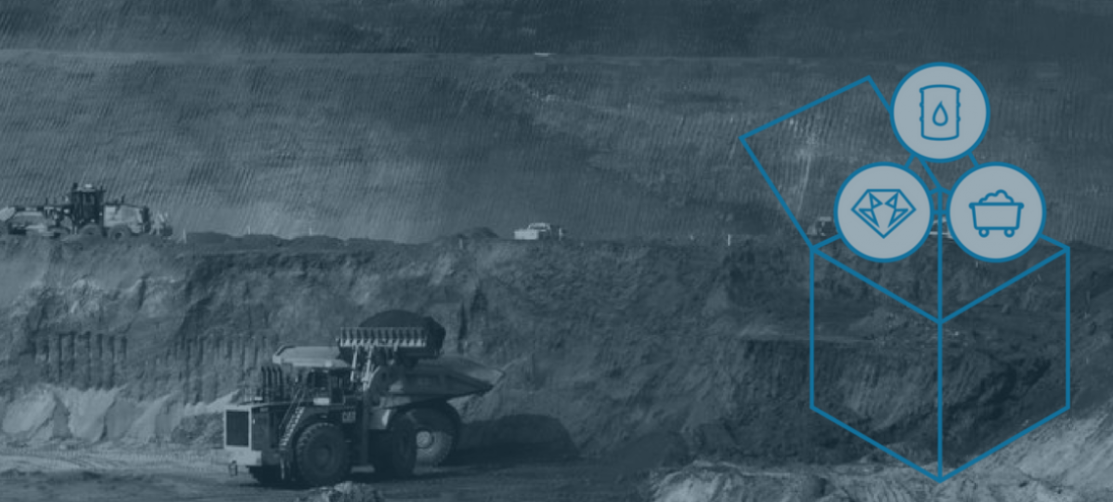 Opening Up Ownership:Africa – Harnessing the potential of the extractive sectorKey themes, lessons and takeaways
31 October – 2 November 2018
Dakar, Senegal
Stats
2.5 days
250+ participants 
30+ countries
40+ organisations 
60+ experts
The EITI has been a driving force in moving the beneficial ownership debate forward. 

In the past 12 months: laws have been drafted, adapted and adopted. 
The conversations at Dakar have been detailed, experiences have been shared and best practice debated. 

Beneficial ownership transparency is here to stay, it is now a global norm.
Target 2020
2016 Requirement adopted
2018 
Dakar conference
2017 
Jakarta conference
Quotes
“Knowing your beneficial owners is a key issue for all EITI implementing countries and the wider world in order to harness the full value of the extractive industries. Transparency of beneficial owners helps fight against tax evasion, corruption, conflicts of interest and illicit financial flows, in order to improve the investment climate.”

H.E Macky Sall, President of Senegal
Road to 2020: the EITI’s beneficial ownership requirement
EITI requires that countries must ensure that 
oil, gas and mining companies that apply for, or hold a participating interest in an exploration or production oil, gas or mining license or contract in an EITI country 
must disclose their beneficial owners no later than 1 January 2020;
Must identify politically 
	exposed owners.
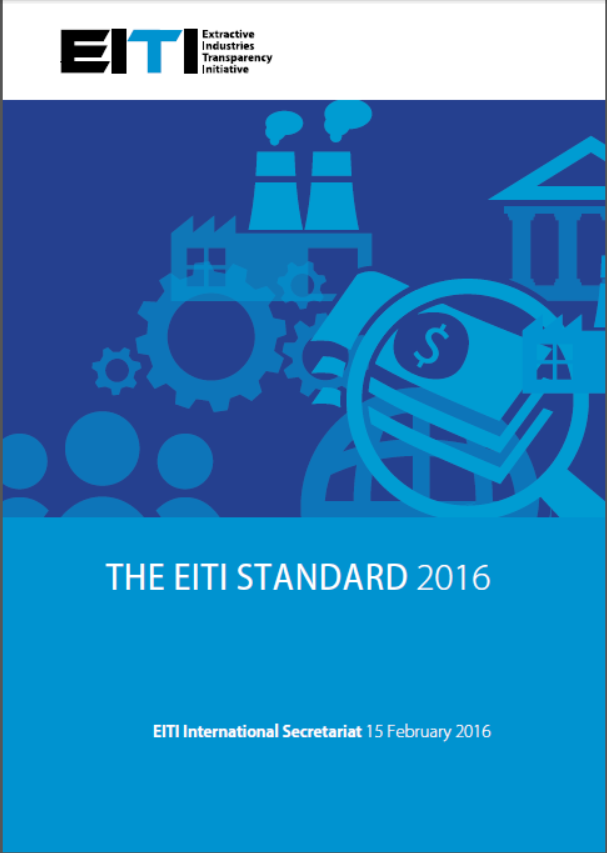 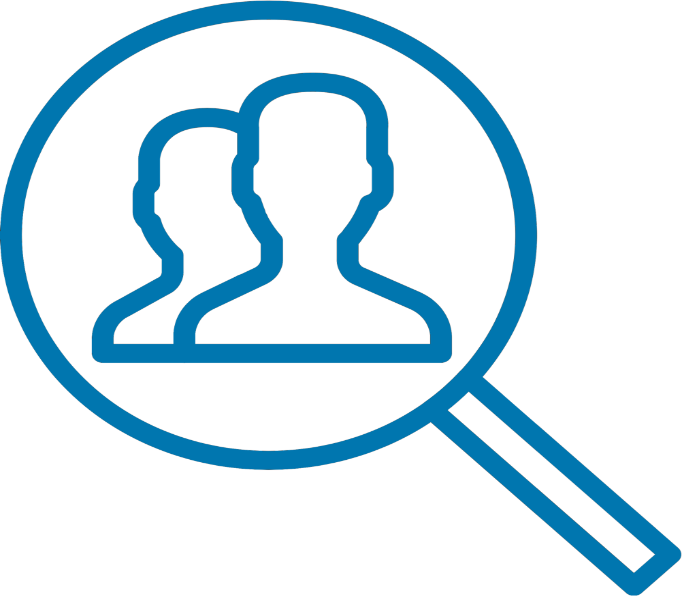 Why are we doing this?
Beneficial ownership transparency will:

Simplify reporting for companies 
Create a level playing field for all companies 
Increase the potential for quality investment
Enhance transparency and reduce corruption risks
Increase trust between governments, companies and civil society 
“the reason for BO disclosure in the UK is to create a good corporate behavior and trust across the economy”.
Matthew Ray, UK government
Best fit, not best practice
countries are taking different approaches to disclosing beneficial ownership data 
Some are taking a targeted approach, focusing on oil, gas and mining companies 
Others are including all sectors and companies registered in their countries. 
There is no good or bad approach 
Stakeholders must decide what works in their context, inline with national priorities
[Speaker Notes: We learned that countries are taking different approaches to disclosing beneficial ownership data. Some are taking a targeted approach, focusing on oil, gas and mining companies, while others are taking a holistic approach of including all sectors and companies registered in their countries. We learned that there is no good or bad approach, it is for stakeholders in each country to decide the most sensible policy that is fit for their national context and priorities.]
Country examples
Guinea and Sierra Leone will publish BO data in oil gas and mining sectors. 
The DRC will publish information in mining first then in the oil and gas sector. 
Nigeria plans to establish a public register before 2020. 
Ghana will publish the BOs of companies bidding for petroleum blocks.
The United Kingdom has already published a complete register.
On drafting legislation
“We are all still in a learning process when it comes to legislating beneficial ownership disclosure. This is why this conference is so important”. 

Stephen Karangizi, ALSF. 

“We want our law to work, and therefore learn from others who have made progress on beneficial ownership” 

Luse Chansa-Kalonga, Zambia.
Next steps: countdown to 2020
We have only 12 months until this requirement comes into full force. Start reporting now. 
Knowledge has increased but appetite remains undiminished

Getting the legislation right is just the beginning, implementation is key 

Demand for technical assistance is high. There are many options to consider and there are partners who are willing to support.